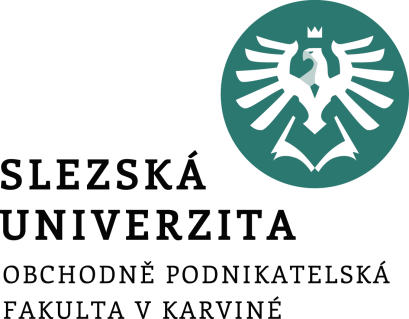 3 pilíře CSR
Zaměření konceptu společenské odpovědnosti organizací

Tří pilířový systém – ekonomický, environmentální, sociální
Ing. Pavel Adámek, Ph.D.
adamek@opf.slu.cz
Katedra podnikové ekonomiky a managementu
Obsahové zaměření přednášky
Ekonomický pilíř + vybrané odpovědné aktivity

Sociální pilíř + vybrané odpovědné aktivity

Environmentální pilíř + vybrané odpovědné aktivity
[Speaker Notes: csvukrs]
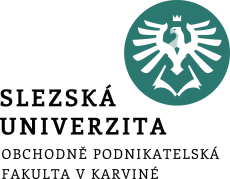 3 pilíře CSR
Stanovení etického kodexu - řada firem má zpracován etický kodex, který upravuje a stanovuje pravidla chování a jednání firmy a jejich zaměstnanců, kteří se tak chovají eticky a protikorupčně.

Transparentní jednání - komunikace se stakeholdery je součástí odpovědného chování firmy. Firmy podávají pravidelné informace všem stakeholderům, aby stakeholdeři měli potřebný pohled do věcí, kterých se jich týkají, poskytování informací stakeholderům je podstatou transparentního jednání (CSR reporting).
1. Ekonomická oblast CSR

Dle řady autorů do ekonomické oblasti společenské odpovědnosti firem patří následující aktivity:
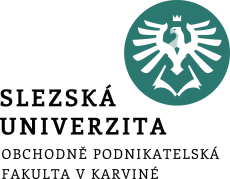 3 pilíře CSR
Protikorupční politika – je součástí ekonomické oblasti společenské odpovědnosti firem. Firmy přijímají protikorupční politiku a stanovují si pravidla pro řešení výskytu korupčního jednání svých zaměstnanců. Některé firmy zavedly např. protikorupční linky.

Principy dobrého řízení – dodržování zásad správy a řízení společnosti je zárukou toho, že představenstvo, dozorčí rady, správní orgány budou pracovat podle etických principů a konceptu CSR.
1. Ekonomická oblast CSR

Dle řady autorů do ekonomické oblasti společenské odpovědnosti firem patří následující aktivity:
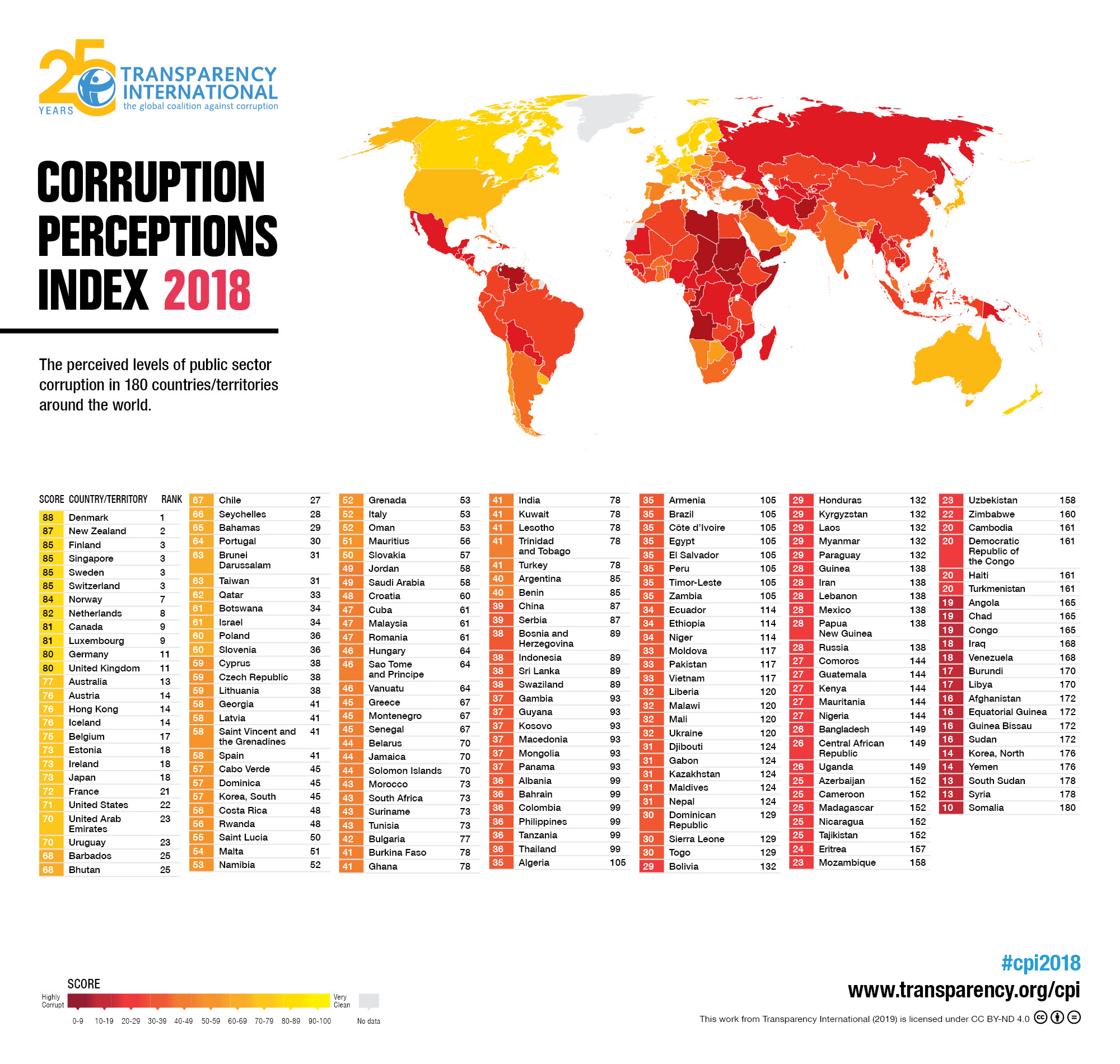 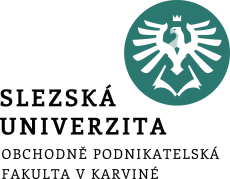 3 pilíře CSR
Aktuální odkaz:
https://www.transparency.org/en/cpi/2019/index/cze
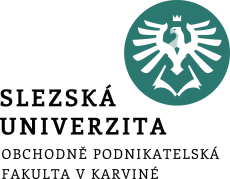 3 pilíře CSR
vytvoření etického kodexu (případně jiného podnikového dokumentu, který upravuje podnikatelské chování firmy);
transparentnost jednání a chování organizace; uplatňování principů dobrého řízení; podnikání s uplatněním protikorupční politiky; 
vedení dialogu s akcionáři; 
vymezení pravidel chování k zákazníkům např. kvalitní a bezpečné produkty či služby; 
vymezení pravidel chování k dodavatelům (korektní jednání s dodavateli např. včasné plnění závazků); 
odpovědné řízení dodavatelského řetězce; 
vymezení pravidel chování k investorům; 
společensky odpovědné investování; 
ochrana duševního vlastnictví;
etický a sociální marketing.
Ekonomická oblast CSR

Souhrnně lze uvést výčet hlavních aktivit, který obsahuje a pokrývá základní oblasti ekonomického pilíře:
Příklady aktivit v ekonomickém pilíři
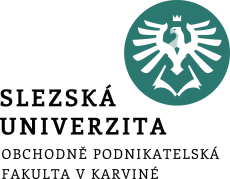 3 pilíře CSR
Můžeme zde řadit aktivity:
respektování rovných příležitostí, lidských práv, 
podmínky pro rozvoj zdraví a bezpečnosti,
rozvoj a vzdělávání zaměstnanců, 
filantropie, 
komunikace se zainteresovanými stranami,
zapojení zaměstnanců do sociálních aktivit a další.
2. Sociální oblast CSR

Oblast je také možno rozdělit na interní a externí.
Do interní oblasti se zahrnují zaměstnanci a péče o ně, pracovní podmínky, které firma vytváří.
Do externí sociální oblasti se zařazuje především filantropie a spolupráce s místní komunitou.
Příklady interních aktivit v sociálním pilíři
Příklady interních aktivit v sociálním pilíři
Příklady externích aktivit v sociálním pilíři
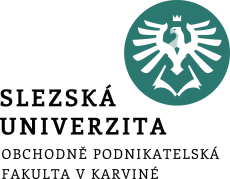 3 pilíře CSR
Aktivita firmy, která je vyvíjena v této oblasti, by měla být zaměřena na tyto činnosti:
minimalizace dopadů na životní prostředí, 
zajištění zdravého pracovního prostředí, 
bezpečnosti zaměstnanců, dodržování standardů ISO 14001 nebo EMAS nad rámec zákona,
snížení spotřeby energie a vody, recyklaci odpadů, důsledné třídění odpadů,
zavádění nejlepších technologií,
ochrana přírodních zdrojů,
využívání ekologických produktů a služeb.
3. Environmentální oblast CSR

Negativní dopady na své okolí by se firmy měly snažit eliminovat svojí proaktivní politikou zaměřenou na tuto oblast.
Příklady aktivit v environmentálním pilíři
Příklady aktivit v environmentálním pilíři
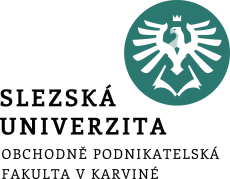 3 pilíře CSR
Sumarizace charakteristických rysů CSR:

ekonomická činnost firmy, sociální rozvoj a ochrana životního prostředí; 
dobrovolnost – podnik veškeré odpovědné aktivity vykonává dobrovolně, nad rámec svých zákonných povinností, 
dialog se stakeholdery – zapojení zainteresovaných stran, které firmu výrazně ovlivňují, 
dlouhodobý charakter – aktivity CSR jsou realizovány dlouhodobě a nekončí, pokud se podnik ocitne v horší ekonomické situaci a 
důvěryhodnost – CSR přispívá k posílení důvěry ve firmu; činnosti však musí být transparentní, trvalé a nezveličované.
Vždy záleží na strategii každé organizace, jaké principy si vezme za své a na které bude klást největší důraz. 

               Oblasti CSR
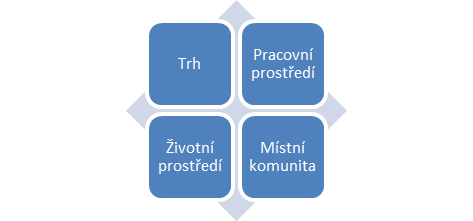 Zdroj: BLF Koncept CSR v praxi, průvodce odpovědným podnikáním
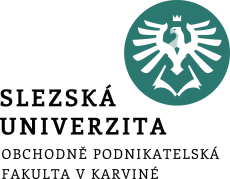 Dotazy a diskuse 
………….
………….
………….
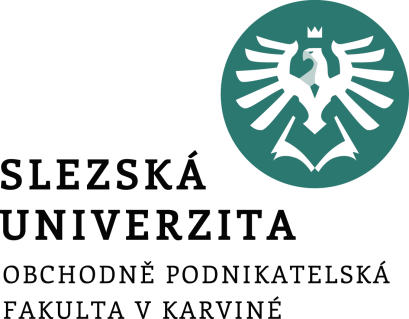 Děkuji za pozornost
a přeji Vám úspěšný den 
Ing. Pavel Adámek, Ph.D.
adamek@opf.slu.cz